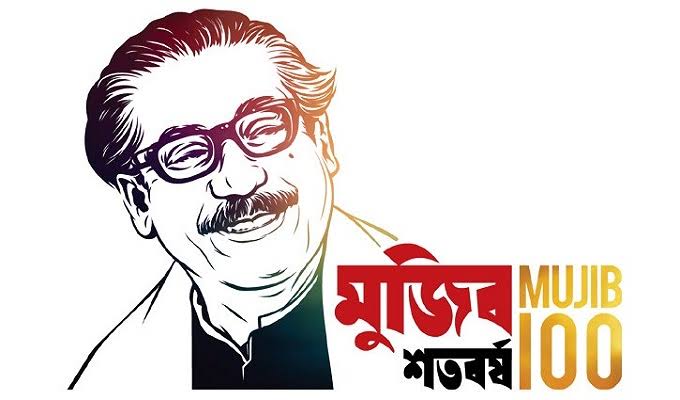 স্বাগতম
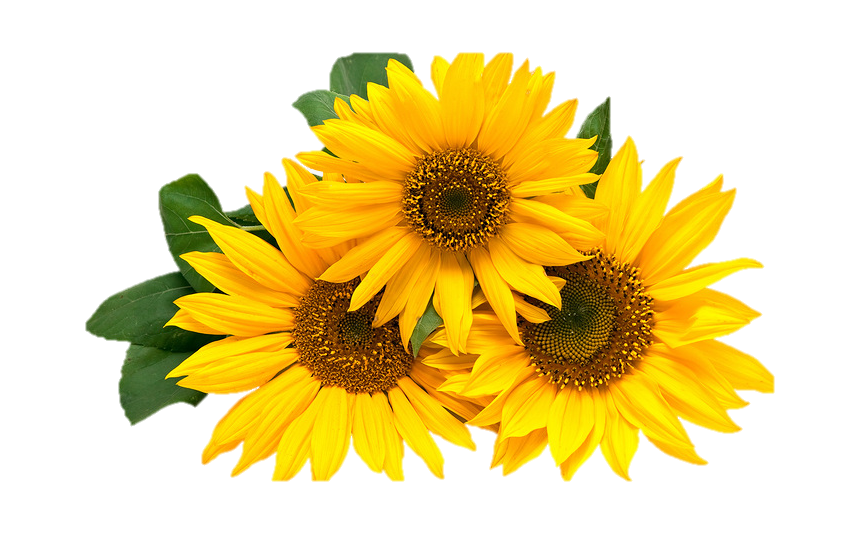 ALLPPT.com _ Free PowerPoint Templates, Diagrams and Charts
উপস্থাপনায়…
A
বিজয় লাল দে
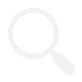 নাম
B
সহকারী শিক্ষক
পদবী
C
ফেরুয়া সরকারী প্রাথমিক বিদ্যালয়
বিদ্যালয়ের নাম
D
শাহরাস্তি, চাঁদপুর।
ঠিকানা
E
Email: bldey171@gmail.com
Mobile: 01921390274
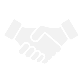 মোবাইল
পাঠ পরিচিতি
দ্বিতীয় শ্রেণি
বিষয় : বাংলা
অধ্যায়: ৮, পাঠ : নানা রঙের ফুলফল
পাঠ্যাংশ: অনুশীলনী ১,২,৩
পিরিয়ড: 5
শিখনফল
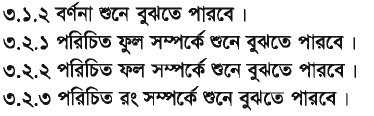 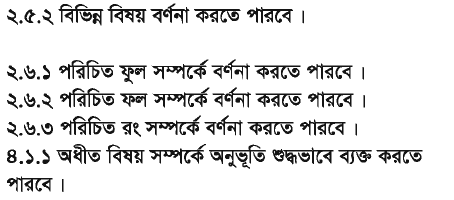 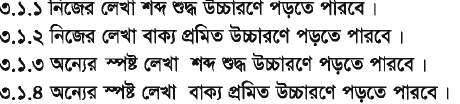 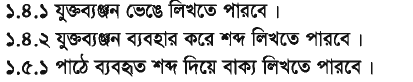 চলো একটা ছড়া আবৃত্তি করি..
ঝড় এলো এলো ঝড়
       আম পড় আম পড় 
        কাঁচা আম পাকা আম 
         টক টক মিষ্টি 
        এই যা এলো বুঝি বৃষ্টি।
বইয়ের ৩০ নং পৃষ্ঠা খোলো..
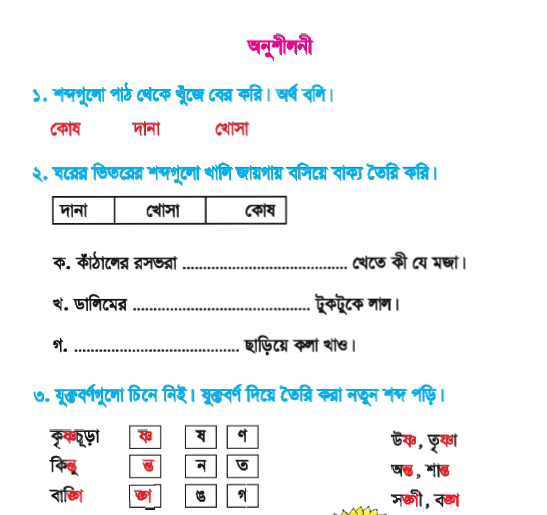 অনুশীলনী
নিচের শব্দগুলো খুঁজে বের করি..
কোষ
খোসা
দানা
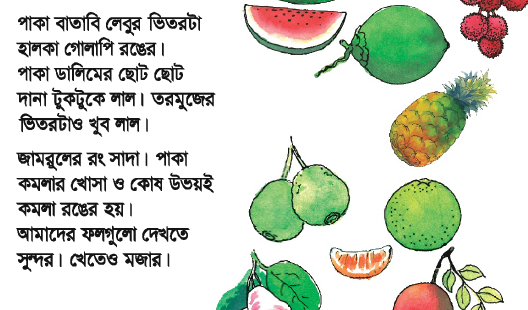 এসো শব্দগুলোর অর্থ জানি ও বাক্য গঠন করি..
=কোয়া
কোষ
পাকা কমলার কোষ কমলা রঙের হয়।
=চামড়া
পাকা কলার খোসা হলুদ রঙের হয়।
খোসা
=বিচি
ডালিমের দানা টুকটুকে লাল।
দানা
খালিঘরে শব্দ বসাই..
কোষ
খোসা
দানা
কোষ
ক. কাঁঠালের রসভরা …….…. খেতে কী মজা।
দানা
খ. ডালিমের ………….…. টুকটুকে লাল।
খোসা
গ. …………….….. ছাড়িয়ে কলা খাও।
এসো যুক্তবর্ণ অনুশীলন করি..
ণ
ò
ষ
কৃòচূড়া
কিন্তু
ত
ন্ত
ন
গ
ঙ্গ
ঙ
বাঙ্গি
বাক্য গঠন কর..
সুন্দর
সুবাস
লাল
হরেক
মজার
বাড়ির কাজ
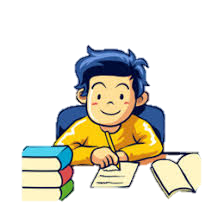 অনুশীলনী ১,২ লিখে আনবে।
ধ
ন্য
বা
দ